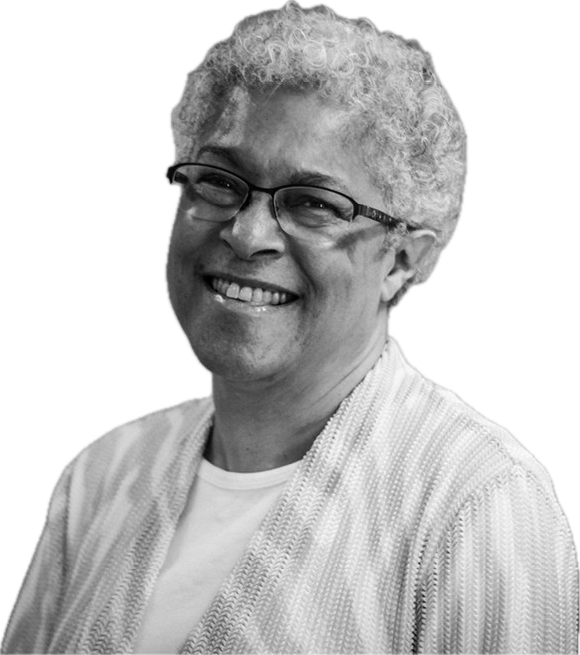 Patricia Hill Collins
Black Feminist Theory
Kdo je PATRICIA HILL COLLINS?
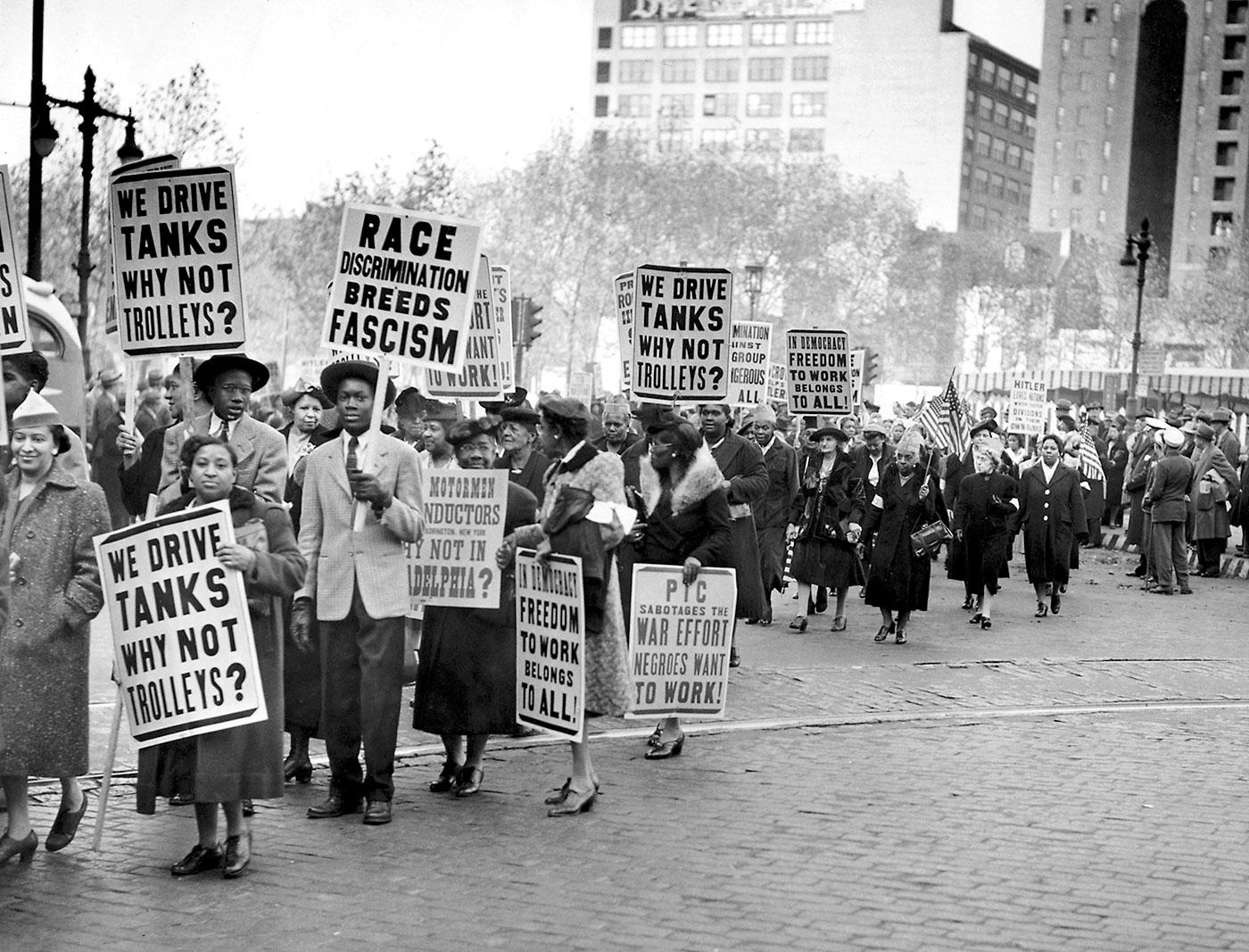 narodila se roku 1948 do Černošské rodiny z pracující třídy 
otec byl veteránem ve 2. světové válce
matka odešla do Washingtonu za prací 
Filadelfie, dívčí střední škola
segregace
	My world grew larger, but I felt I was growing smaller.
Brandeis University, 1965, sociologie
	Pauli Murray, Civil rights movement
	Boston's Black community
Harvard University, 1970
1976-1980, ředitelka African American Center at Tufts University
1980 doktorát ze sociologie, Brandeis 
23 let učila a předsedala Department of African American Studies 
	na University of Cincinnati
Od roku 2005 působí na Maryland University
JAR, Německo, Norsko, UK
2009 se stala 100. prezidentkou American Sociological Association
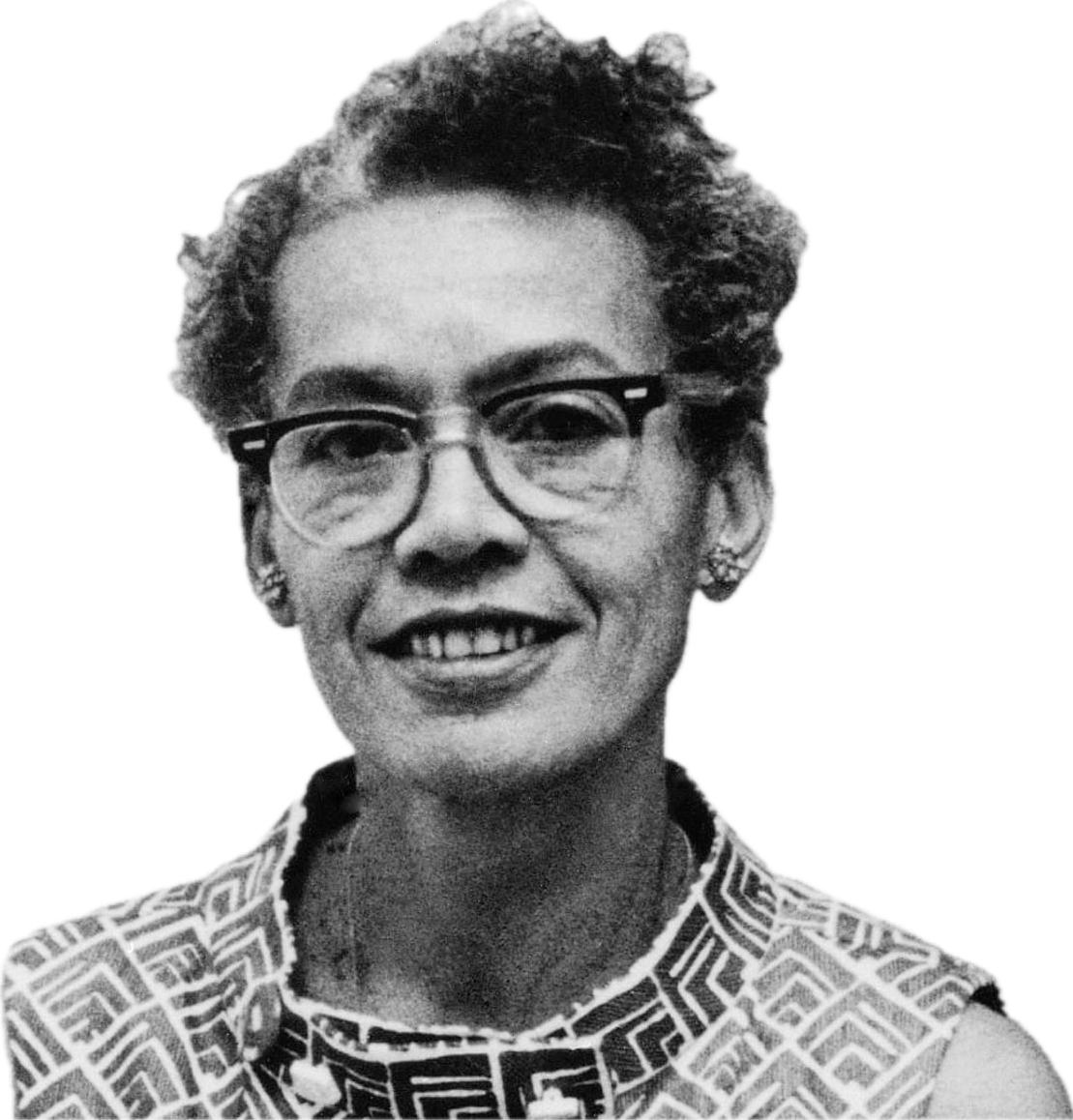 John W. Mosley, “Philadelphia Transportation Company protest” (November 8, 1943)
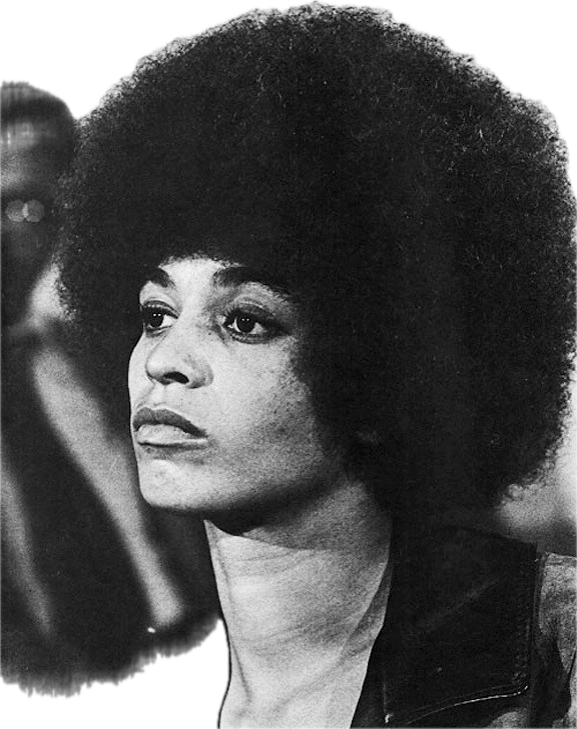 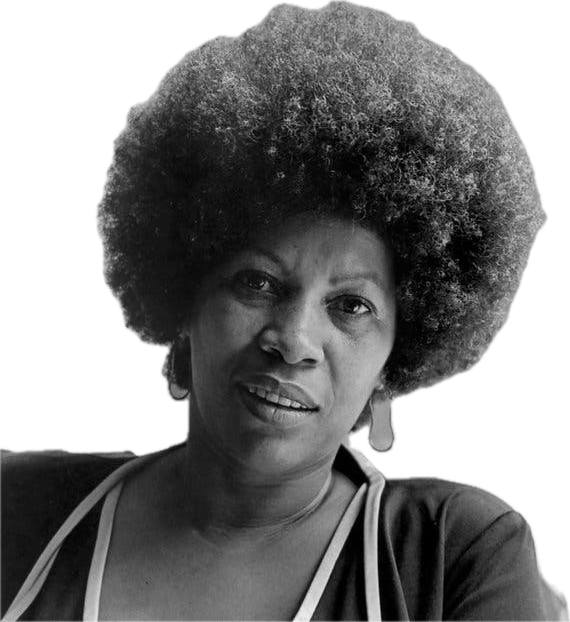 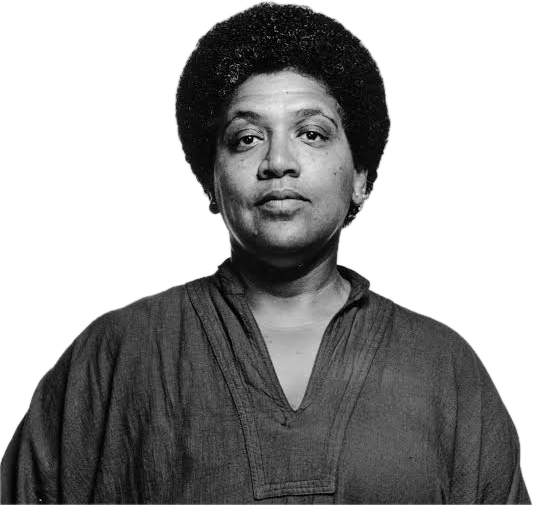 Audrey Lorde    Angela Davis     Toni Morrison
Learning from the Outsider Within (1986)
Controlling images
= vyobrazení, která mají dopad na uspořádání 
a podobu společnosti 
reflektují, vytváří a reinforsují mocenské dynamiky
cílem je formy sociální nespravedlnosti (rasismus, sexismus, queerfobie atd.) normalizovat a vytvořit představu jejich přirozené a nevyhnutelné přítomnosti 
	v každodenním životě  
Digital blackface

individuální dopad
systematický dopad
The outsider within
inside but never an insider 
Dual consciousness 
unikátní perspektiva Černošských žen
vycestování z Černošské komunity 
	- školství, domestic work
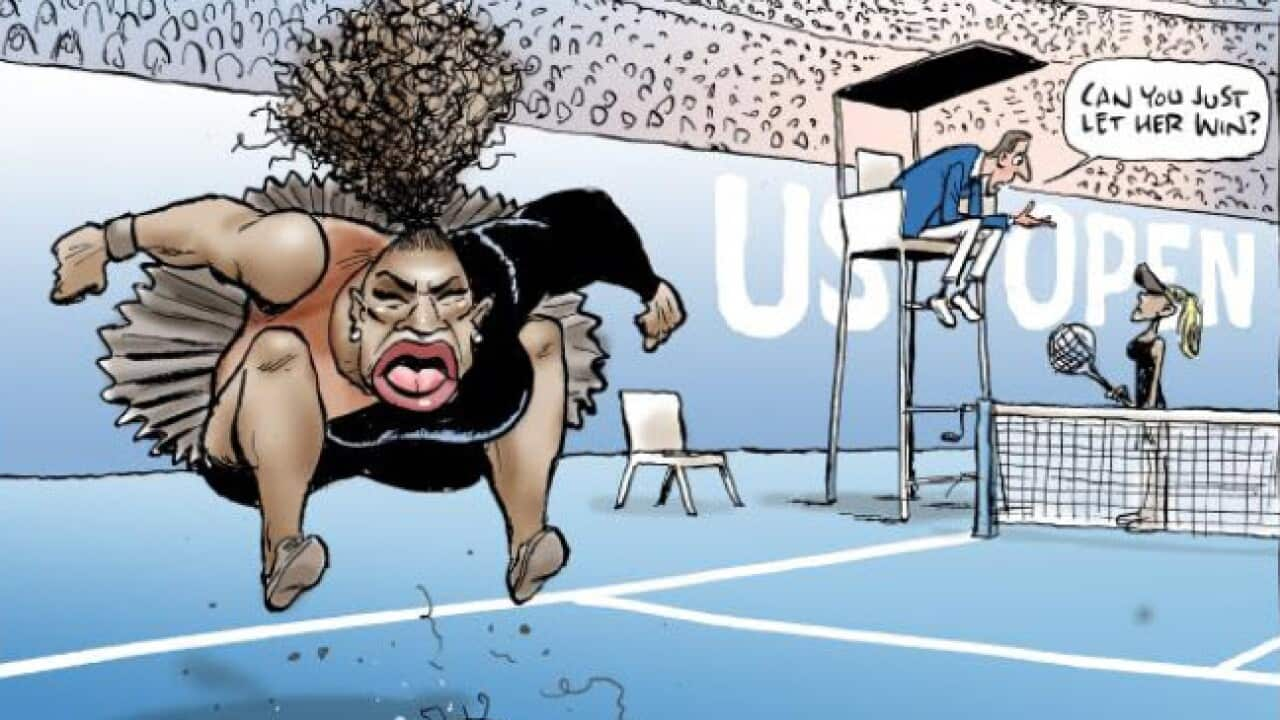 The Mammy (servant), The Matriarch (emasculation of men), The Welfare Mother (breeder), 
The Black Lady (careerist), The Jezebel (objectification and sexualisation)
Black Feminist Thought: Knowledge, Consciousness, and the Politics of Empowerment (1990)
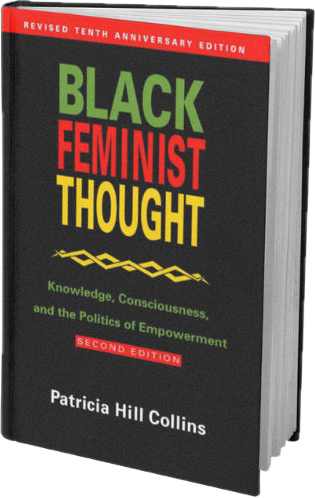 Black Feminist Epistemology
Karl Marx: “It is not the consciousness of men that determines their being, 
	but, on the contrary, their social being that determines their consciousness"
Vědění v oficiálních institucích - white elite men, pozice Černošských žen v nich
tlak podporovat systém, který jim dodává akademickou kredibilitu
Knowledge validation - 2 kritéria: posouzení experty
						       posouzení veřejností uznávající experty
			vědění/struktury vědění vymikající se dominantnímu diskurzu budou vždy znevažovány
			potlačování nového poznání
			poznání Černošských žen reflektující ono dominantní poznání
Kritika pozitivismu - věda tvořena objektivní generalizací
	“not all aspects of positivism are bad, nor are nonpositivist frameworks automatically better”
dekontextualizací sebe sama se vědec*kyně stávají skrytými manipulátory
Pozitivismus vytváří tlak na Černošské ženy se objektifikovat a potlačovat svou žitou zkušenost,
	tak aby se podrobily diskurzu sloužícímu těm se sociální, ekonomickou a profesionální mocí
Intersectionality as Critical Social Theory (2016)
Intersekcionalita
= teorie zabývající se mnohonásobnou diskriminací
= studium systému paralelně překrývajících se společenských identit
Kimberlé Crenshaw, 1989

= vzájemně propojená povaha sociálních klasifikací
Injustices occur because intersectional identities exist in and through 4 domains of power: 
	I) structural II) cultural III) disciplinary IV) interpersonal
koncept “matrix dominace” používá k popisu složitých vzájemných vztahů 
	mezi různými formami marginalizace

Black women are uniquely situated in that they stand at the focal point where two exceptionally 
powerful and prevalent systems of oppression come together: race and gender - misogynoir

2000 - 10th anniversary edition of Black Feminist Thought
	   - incorporating new work: analysis of sexuality, international perspective
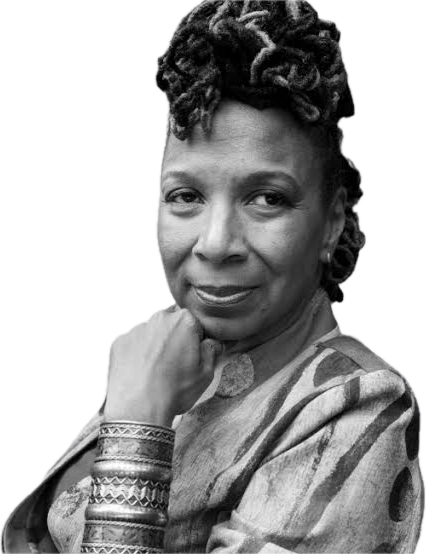 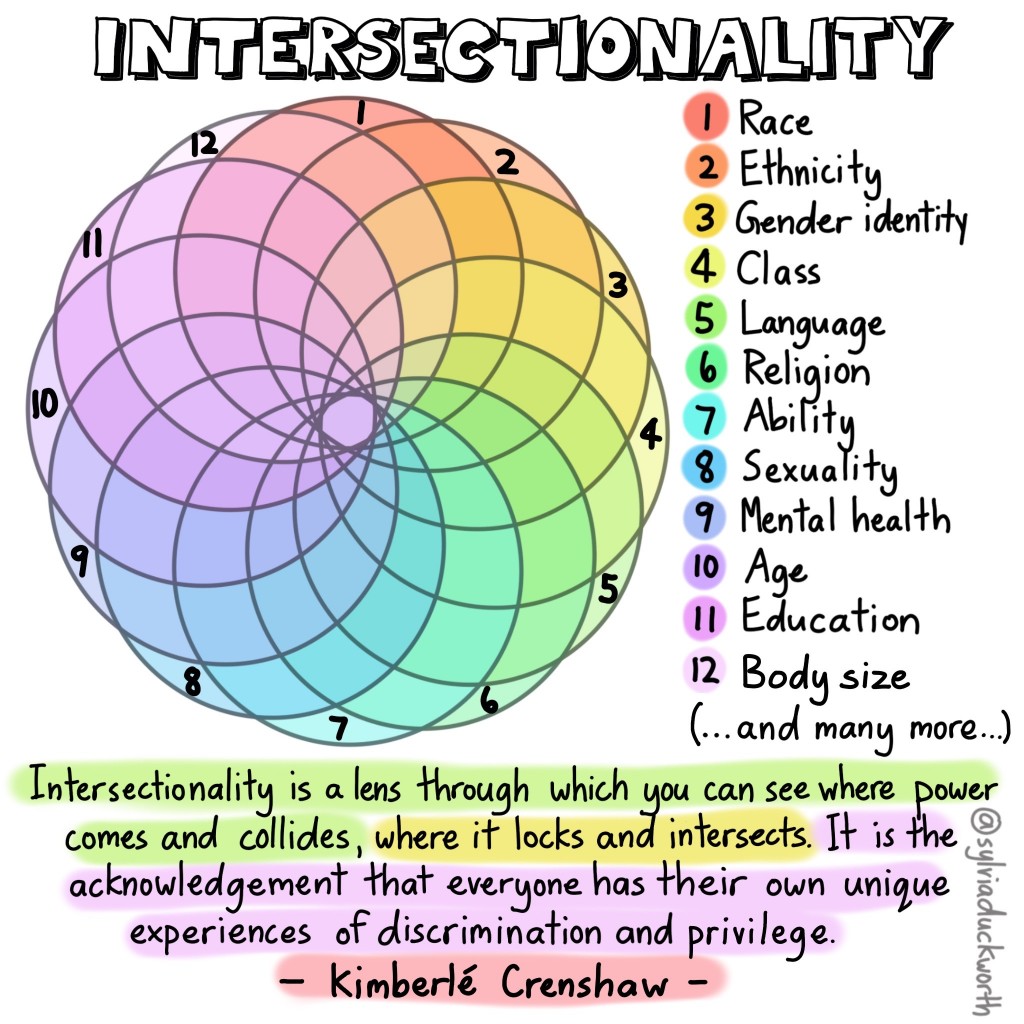 In Black Sexual Politics: African Americans, Gender and the New Racism (2004)

Race, Class and Gender: An Anthology (1992)
Margaret L. Andersen
Fighting Words: Black Women and the Struggle for Justice (1998)

Another Kind of Public Education: Race, Schools, the Media, and Democratic Possibilities  (2009)
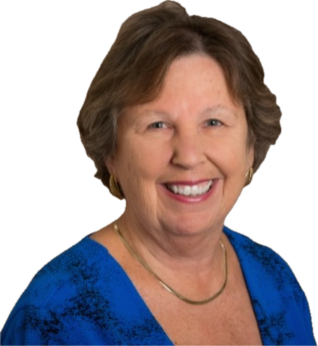 Seznam literatury
West, N. M. (2019). Another Lesson from the Outsider Within: The Transcendent Relevance of Black Feminist Thought. Journal of Student Affairs Research and Practice, 57(4), 371–385. https://doi.org/10.1080/19496591.2019.1662797

Collins, P. H., da Silva, E. C. G., Ergun, E., Furseth, I., Bond, K. D., & Martínez-Palacios, J. (2021). Intersectionality as critical social theory: Intersectionality as critical social theory, Patricia Hill Collins, Duke University Press, 2019. Contemporary Political Theory, 20(3), 690-725. 

Collins, P. H. (2022). Black feminist thought: Knowledge, consciousness, and the politics of empowerment. routledge.
Internetové zdroje
Patricia Hill Collins | American Sociological Association. (n.d.). American Sociological Association. https://www.asanet.org/patricia-hill-collins/

TV Boitempo. (2019, March 8). Patricia Hill Collins explica PENSAMENTO FEMINISTA NEGRO | #1 Imagens de controle [legendado] [Video]. YouTube. https://www.youtube.com/watch?v=XVdbyhuAJEs